Towards Health Equity and Justice: Navigating the Emotional Toll from the Heavy Lift
Kathryn Fraser, PhD, Halifax Health FMR, Daytona Beach, Florida
Jeffrey Ring, PhD, Independent Practice, Los Angeles, California
objectives
Describe the emotional toll of doing DEIA work in academic medicine
Discuss personal experiences with the DEIA toll that they and others experience
Identify strategies to mitigate and counteract the DEIA toll in their work and the work of their colleagues
Poll—Who are you?
Med student
Resident or fellow
UME faculty
GME faculty 
Administrator or coordinator
POLL – DeI Work
Do you find the DEI work that you do:
Thoroughly energizing
Somewhat energizing
A balance between energizing and depleting
Somewhat depleting
Thoroughly depleting
N/A—not currently doing DEI work
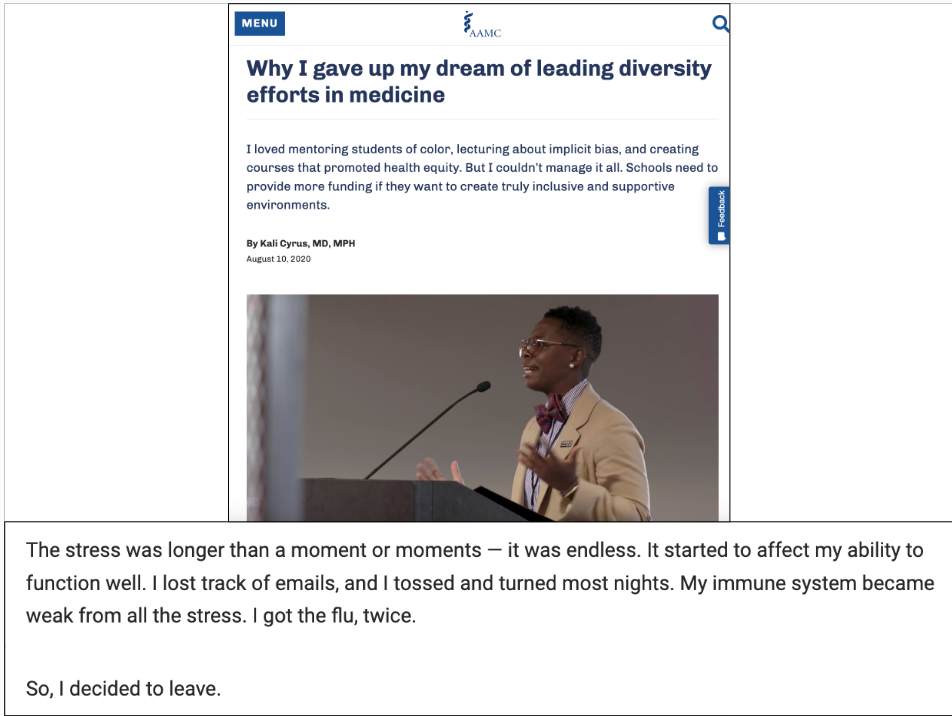 “We are Tired.”  Strategies to
Mitigate the Personal Toll of
Diversity, Equity, Inclusion 
And Anti-Racism Work.

STFM 2023 Preconference
What is the toll of deia work?
Toll:  “having an adverse effect, especially so as to cause damage, suffering or death.”

Minority tax:  “the additional responsibilities placed on minority faculty to achieve diversity”
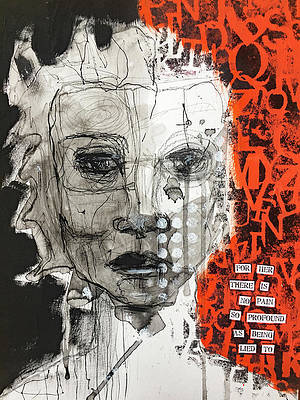 What is the toll of deia work?
Personal
Psychological:  experience of micro/macroaggression; tokenization; isolation; not belonging; imposterism; depression
Exhaustion:  “It is emotionally exhausting to put your difference on display.”
Emotional labor:  the constant need to explain yourself
Physical fatigue:  HTN; higher cortisol         Racial Battle Fatigue

“…pressure to be exceptional to prevent tarnishing the reputation of your race, gender, or sexual orientation.”
Cyrus, 2017; Zambrana, 2018; Quaye et al., 2019; Carvajal et al., 2023
Professional consequences of DEIA toll
URiM faculty:  lower career satisfaction/higher social isolation
DEIA work often uncompensated, unrecognized, detrimental
Non DEIA interests can suffer:  lack of mentors, collaborators
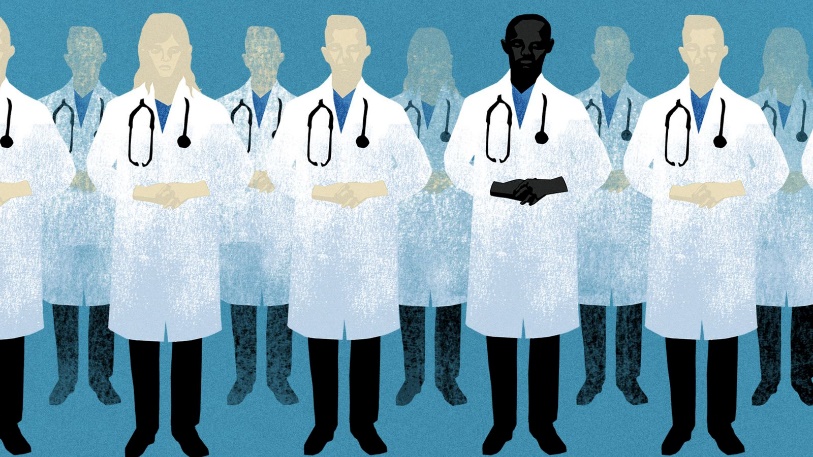 Nivet, et al., 2008; Rodriguez & Campbell, 2015; Xierali, et al., 2021, Zambrana, 2018; Cyrus, 2017
Professional consequences of DEIA toll
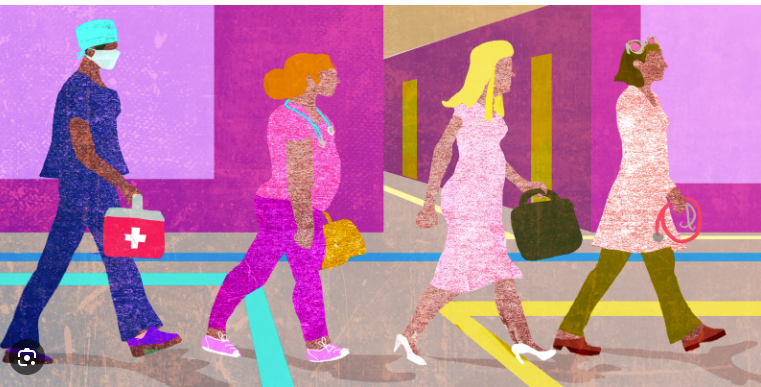 Nivet, et al., 2008; Rodriguez & Campbell, 2015; Xierali, et al., 2021, Zambrana, 2018; Cyrus, 2017
What are our stories???
3 questions for Jeff
3 questions for Kathryn
What depletes you in your DEI work?—respond in chat
What sustains you in your work?—respond in chat
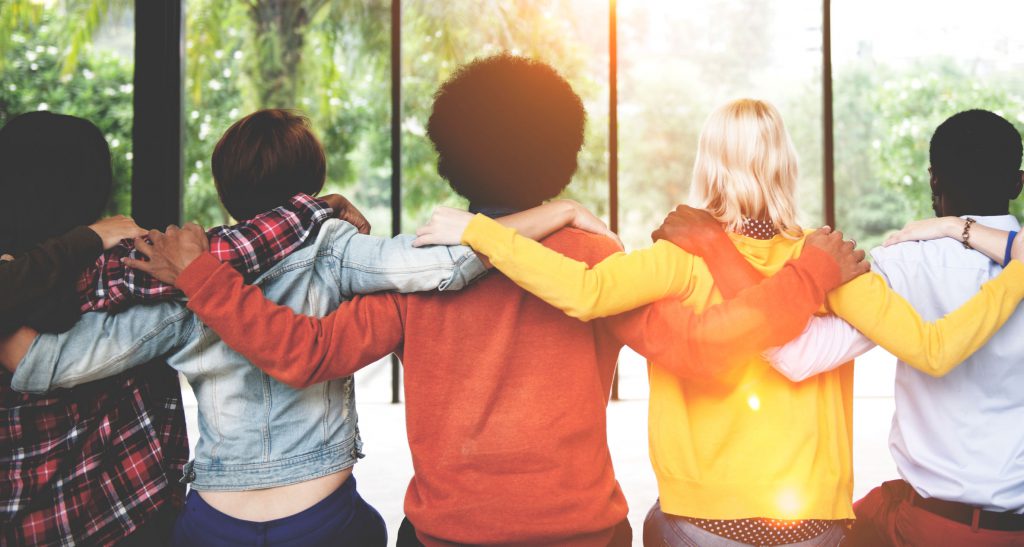 Questions?
Comments?
Next steps?